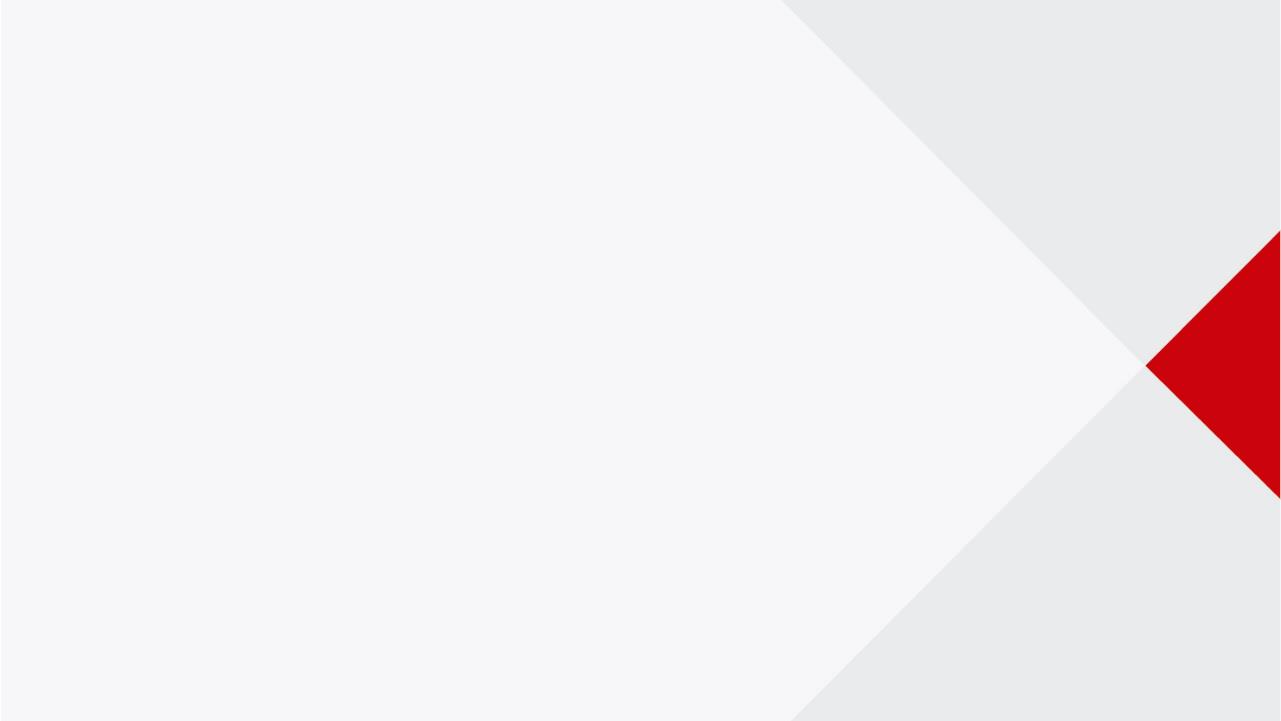 Registro de Programas No Escolarizado de Educación Inicial – RegPro
Unidad de Estadística - OSEE
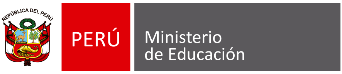 Tipos de Programas no escolarizados de Educación Inicial por Ciclo y Estrategia
Consideraciones:
Ya no se utilizan las denominaciones:
PIETBAF
PAIGRUMA
FAMILIAS QUE APRENDEN
PIET, WAWA PUKLLANA
LUDOTECA
LUDOTECA ITINERANTE
estas denominaciones quedaron fuera de uso con la publicación de la RVM 036-2015-MINEDU

No se crean nuevos SET, sólo se pueden renovar.
RVM 036-2015-MINEDU
6.1 Disposiciones especificas (tabla de detalle de los PRONOEI)
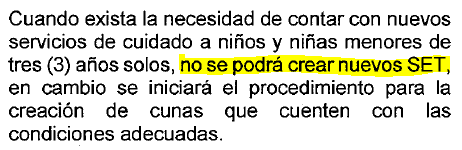 Tipos de Gestión y entidad gestora de los PRONOEI
Consideraciones:
Se usa el mismo clasificador que para las II.EE.
Actos resolutivos de los PRONOEI
Consideraciones:
Los PRONOEI que se creen en centros poblados no clasificados como urbano/rural se les asignará un pago de propina equivalente a zona urbana: RVM N° 017-2019-MINEDU

Las Renovaciones deben mantenerse en el mismo ámbito de aplicación: RVM N° 036-2015-MINEDU





Los PRONOEI NO SE REAPERTURAN, ya que el cierre implica la distribución de sus recursos y su presupuesto: RVM N° 036-2015-MINEDU
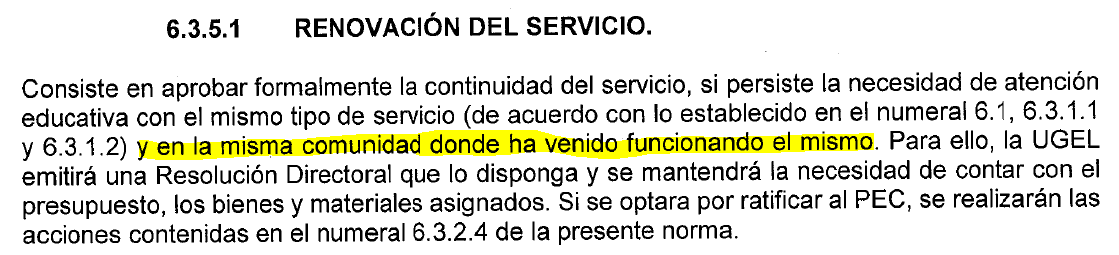 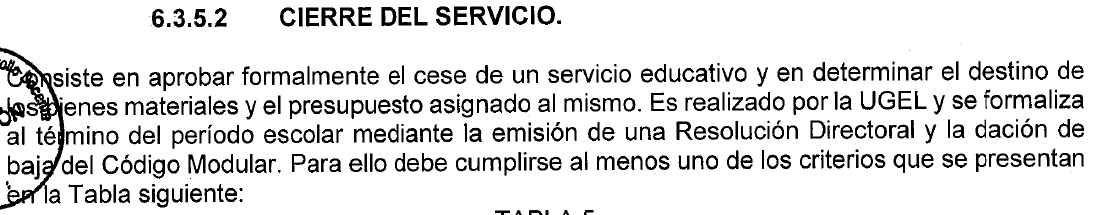 *Pilotos en 5 regiones (Amazonas, Ayacucho, Apurímac, Cusco y Huánuco) (Fuente DEI)
Estado de los PRONOEI
Estado de los requerimientos
Estado de los PRONOEI pendientes
Mejoras respecto a la misma fecha en el 2018:
Se redujo los requerimientos anulados de 2367 a 1389
Se redujeron los registros observados de 58 a 28
Casuísticas encontradas y siguientes pasos
El mayor número de casos de observaciones ocurridas en este proceso están orientadas a 2 temas de gran complejidad:

Ubicación de los PRONOEI en espacios territoriales gestionados por otra UGEL: con el fin de evitar conflictos territoriales o administrativos entre las UGEL involucradas, se está proponiendo que las RD de creación de dichos PRONOEI sean emitidas por la DRE correspondiente o el sustento de la RD de la UGEL se base en un documento formal de la DRE que autorice a la UGEL la gestión del PRONOEI que se ubica en otra jurisdicción. La UE elevará la propuesta a la Dirección de Apoyo a la Gestión Educativa Descentralizada para la opinión correspondiente y los pasos a seguir.

Ubicación de PRONOEI en zonas con límites jurisdiccionales no saneados o en disputa: para los casos en los que la ubicación excede las reglas de aceptación utilizadas por la UE, es necesario establecer acciones conjuntas durante el año y hasta antes del siguiente proceso de renovación, cierre y creación de PRONOEI para reducir el número de casos.

Estos 2 temas no son nuevos y si bien para la II.EE. no afecta su creación o traslado es debido a que el proceso de ubicación y validación de coordenadas en posterior a la aprobación del requerimiento ingresado en el SIEMED, sin embargo, luego se evidencia en los informes de inconsistencias que desde el área de Análisis Territorial de la UE se emiten cada año y que varias de estas inconsistencias se siguen arrastrando por varios años.

Se hace necesario empezar a tratar de reducir el número de estas inconsistencias durante el resto del año para que estas situaciones no impacten en el corto periodo que se cuenta para el proceso de creación y renovación de los PRONOEI que es de aproximadamente 2 meses.
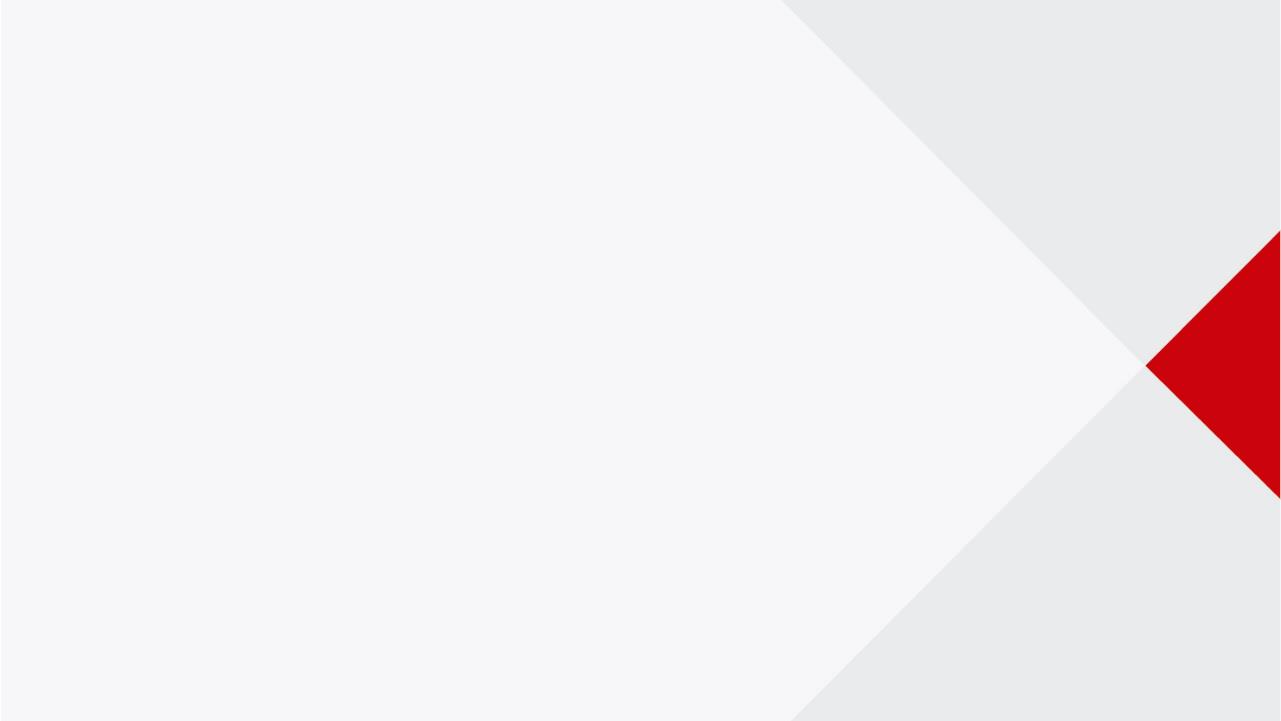 Registro de Programas No Escolarizado de Educación Inicial – RegPro
Unidad de Estadística - OSEE
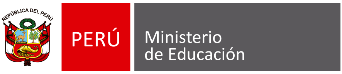